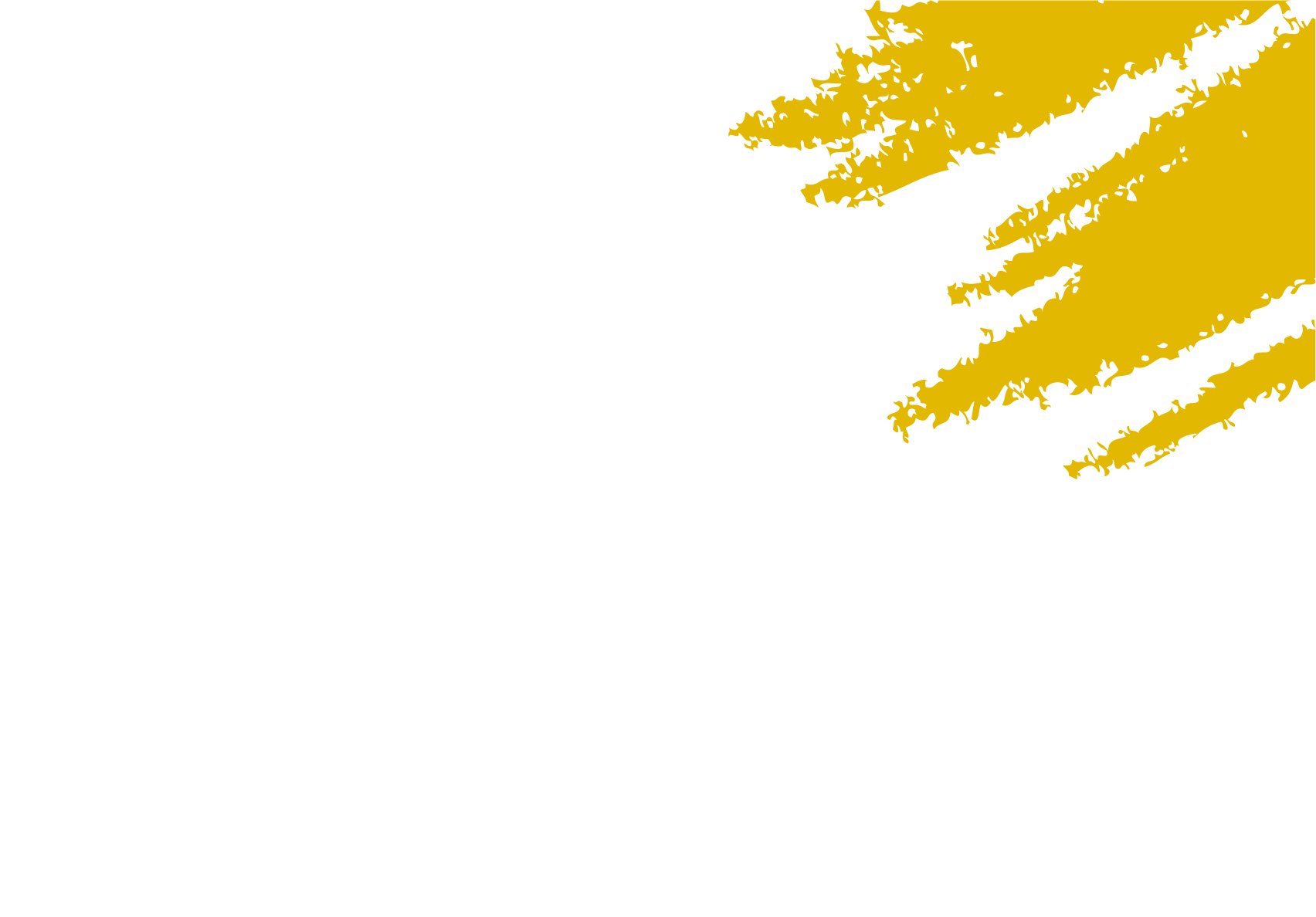 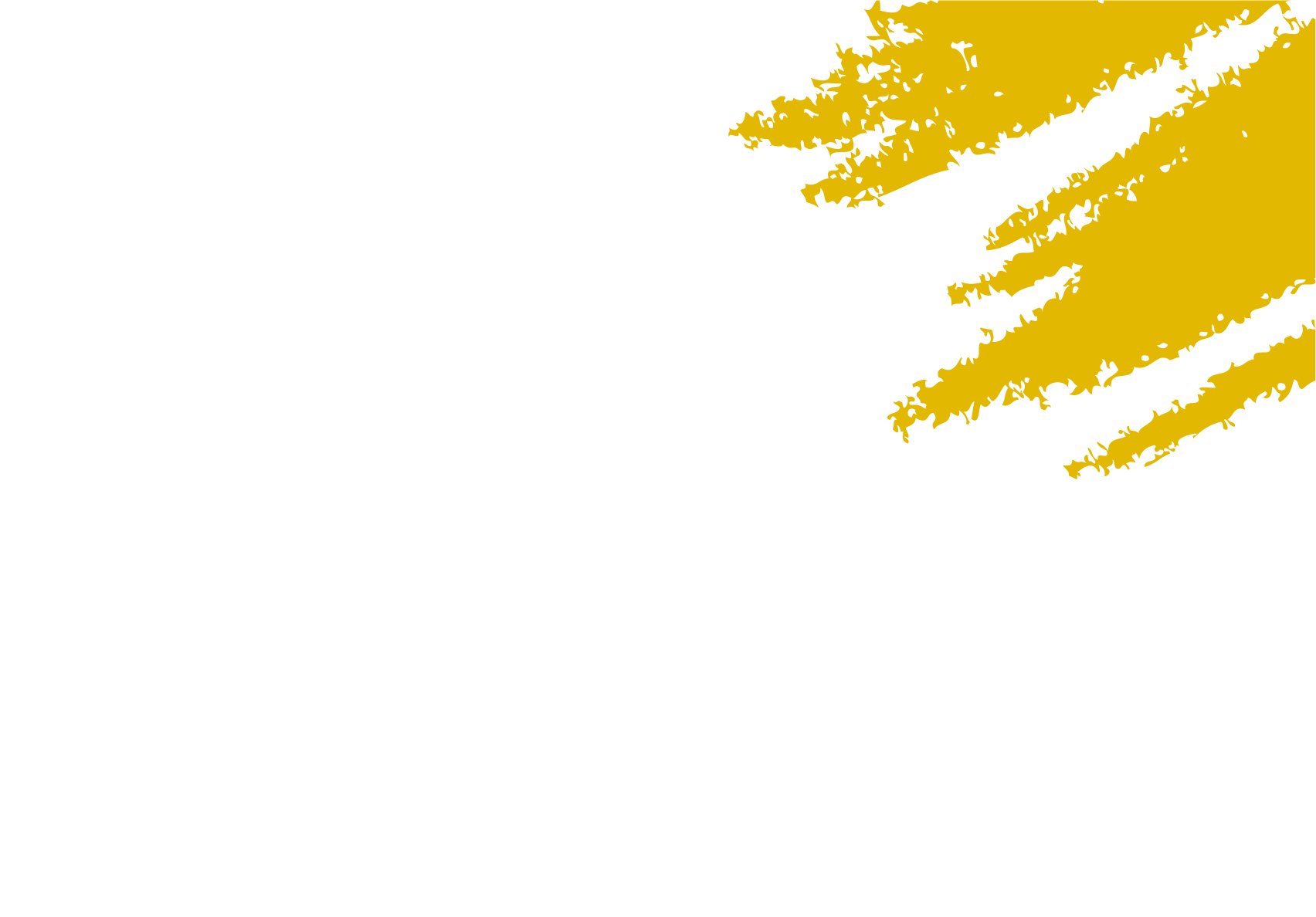 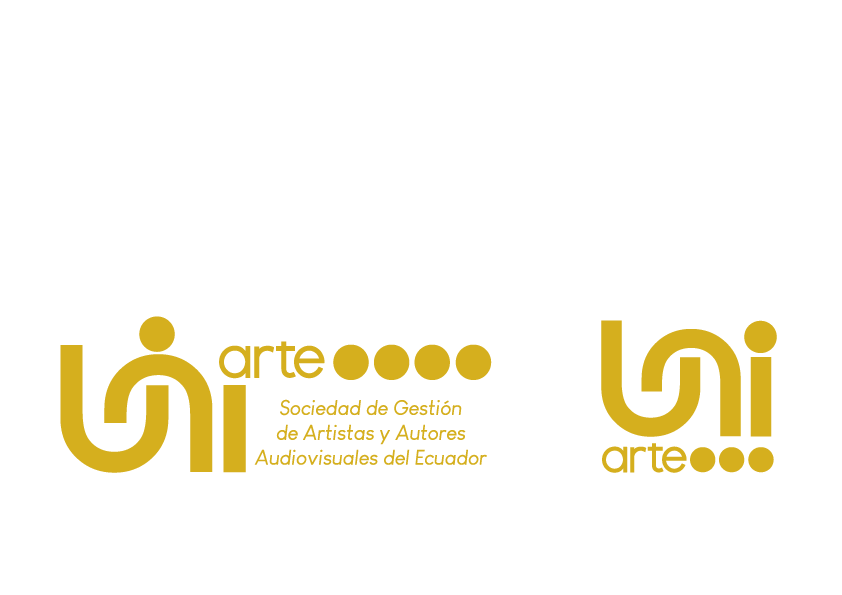 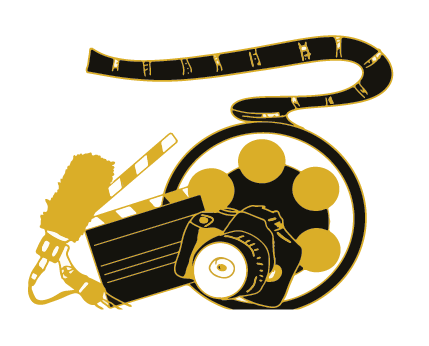 PERFORMANCE RIGHTS AND GENERATIVE AI
Federico Duret
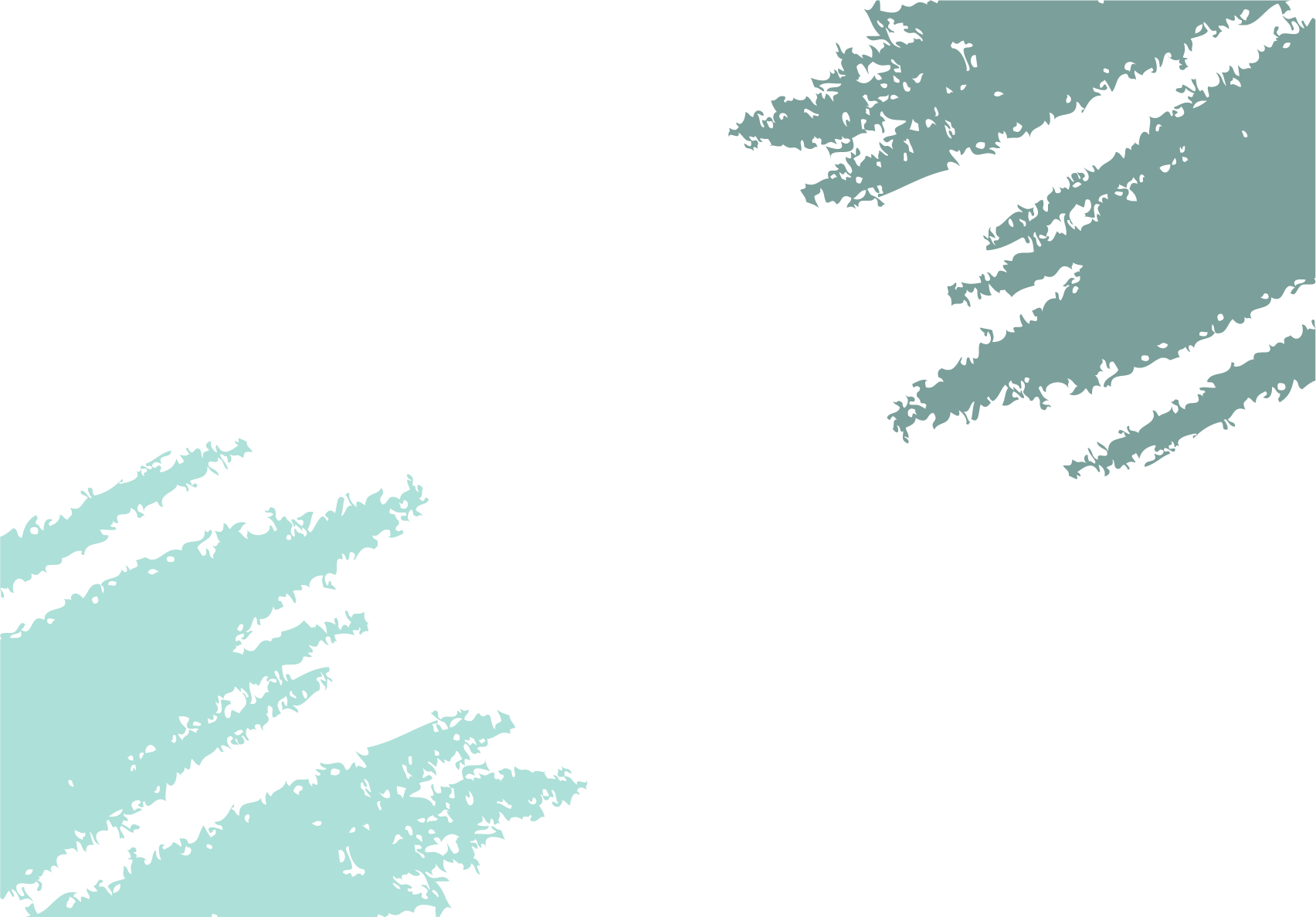 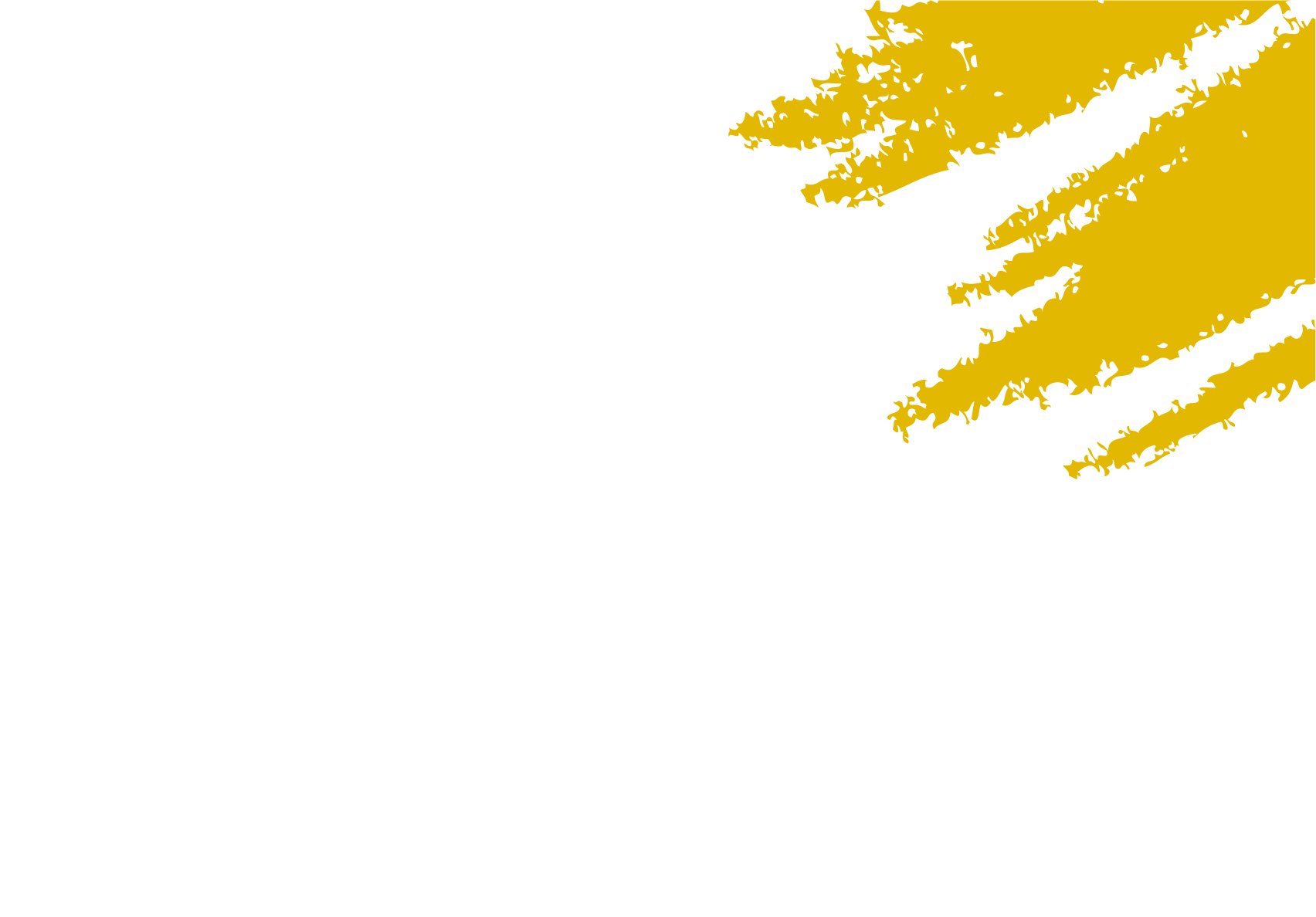 MEMBERS
AI and PERFORMANCES
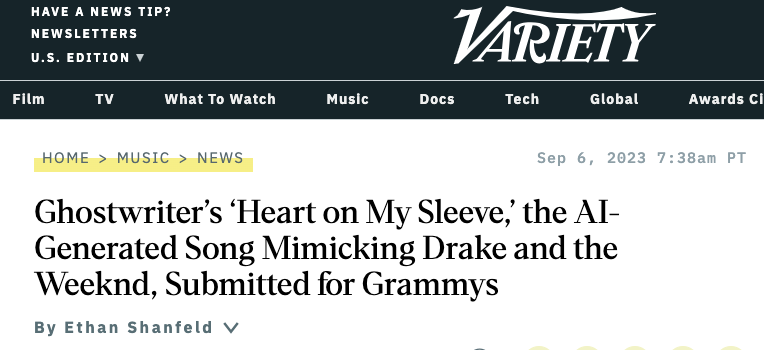 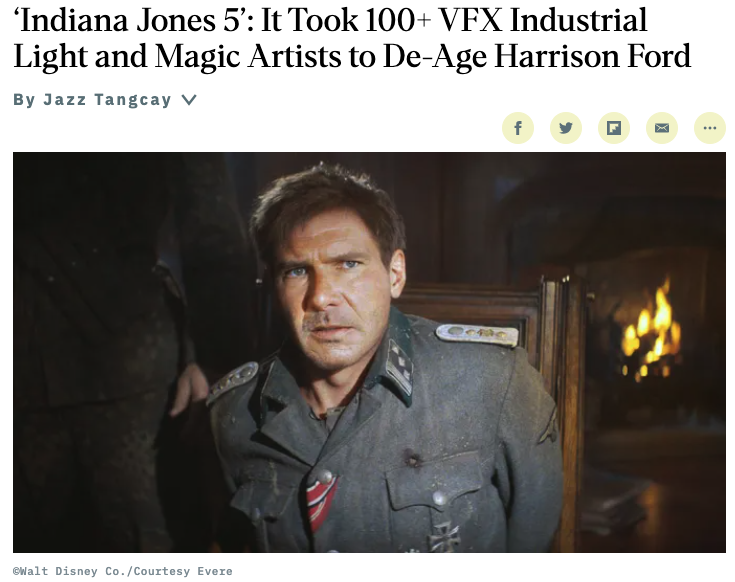 https://variety.com/2023/music/news/ai-generated-drake-the-weeknd-song-submitted-for-grammys-1235714805/
https://variety.com/2023/artisans/news/indiana-jones-5-deaging-harrison-ford-1235663264/
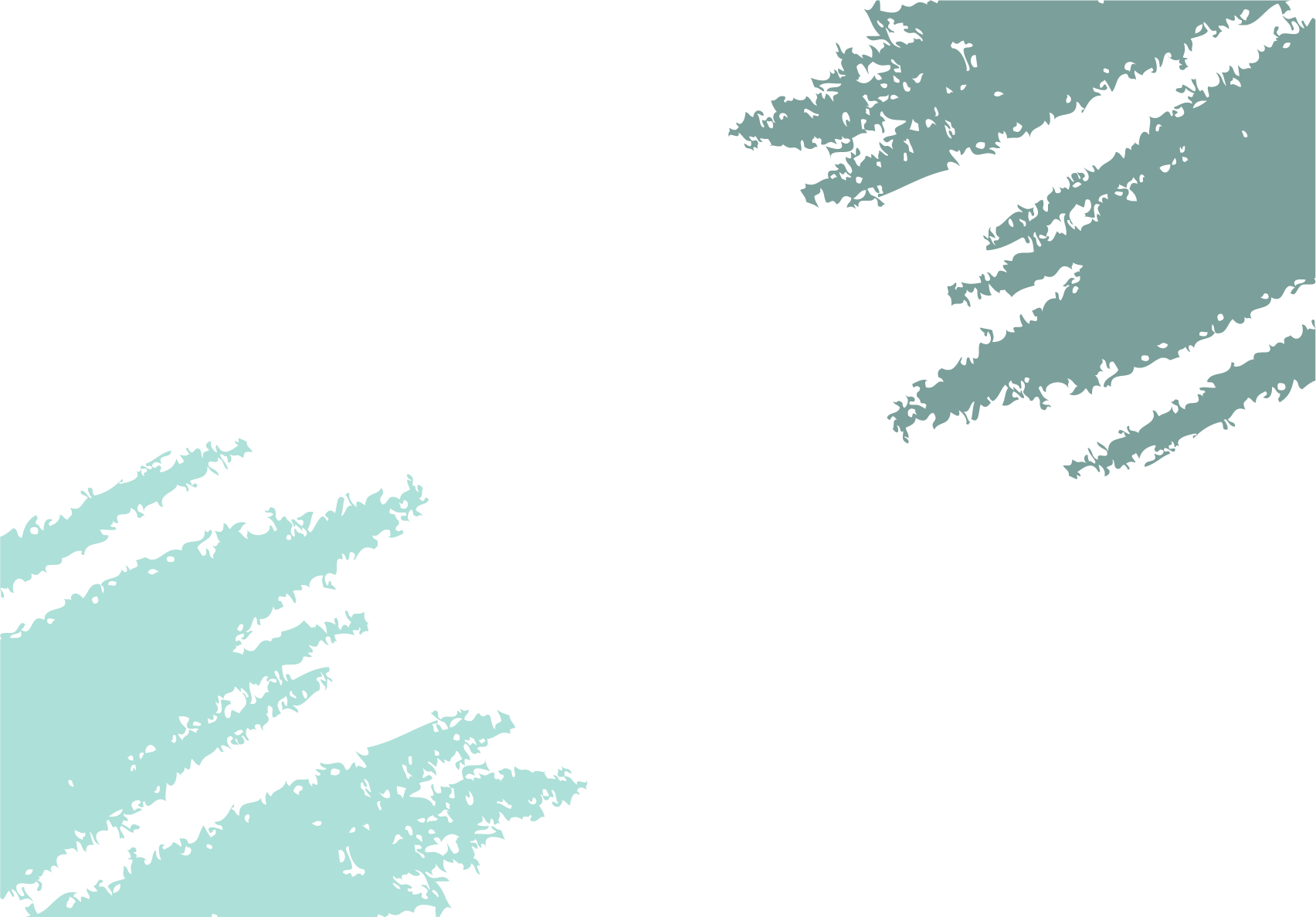 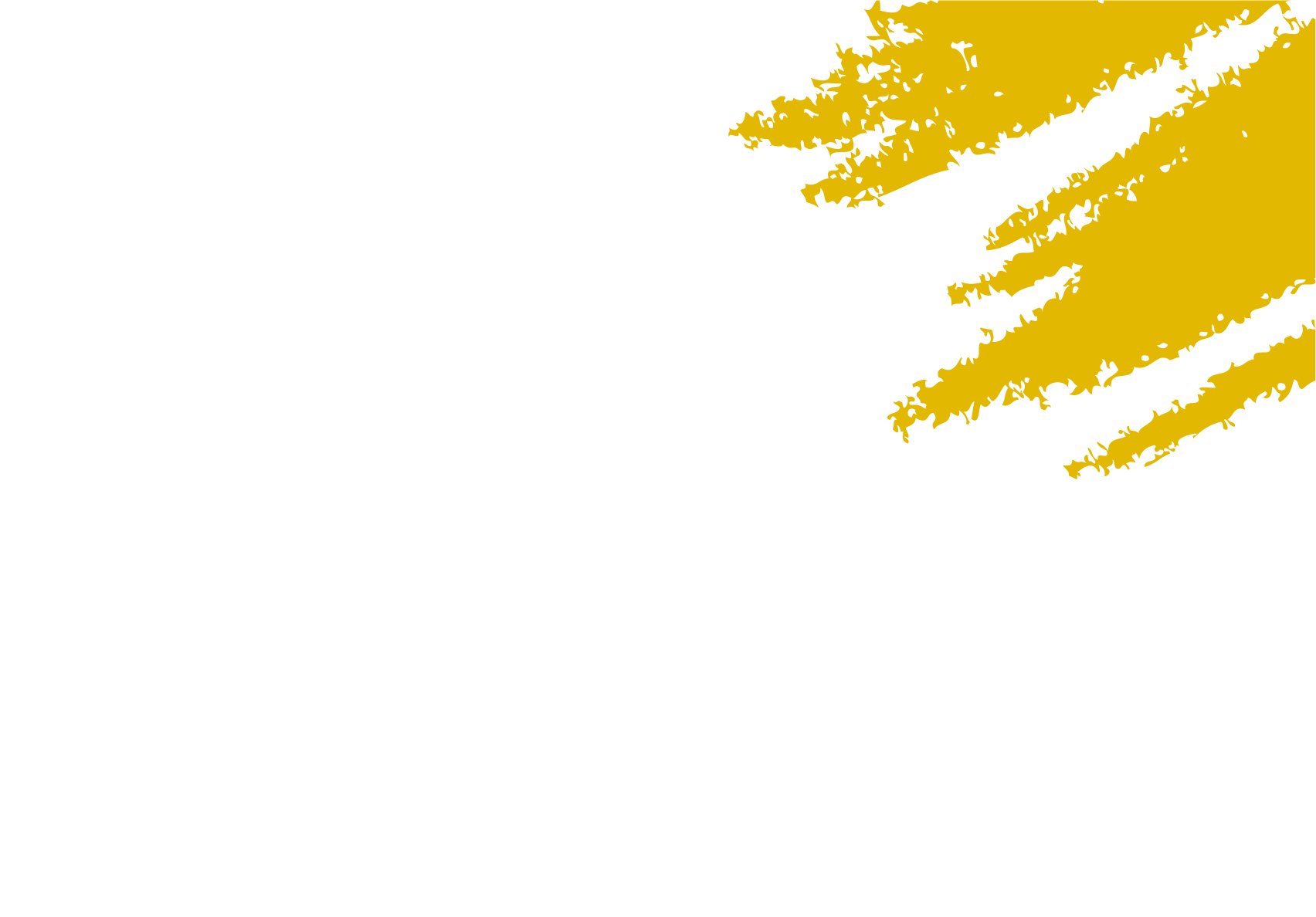 Can AI replace performers?
MEMBERS
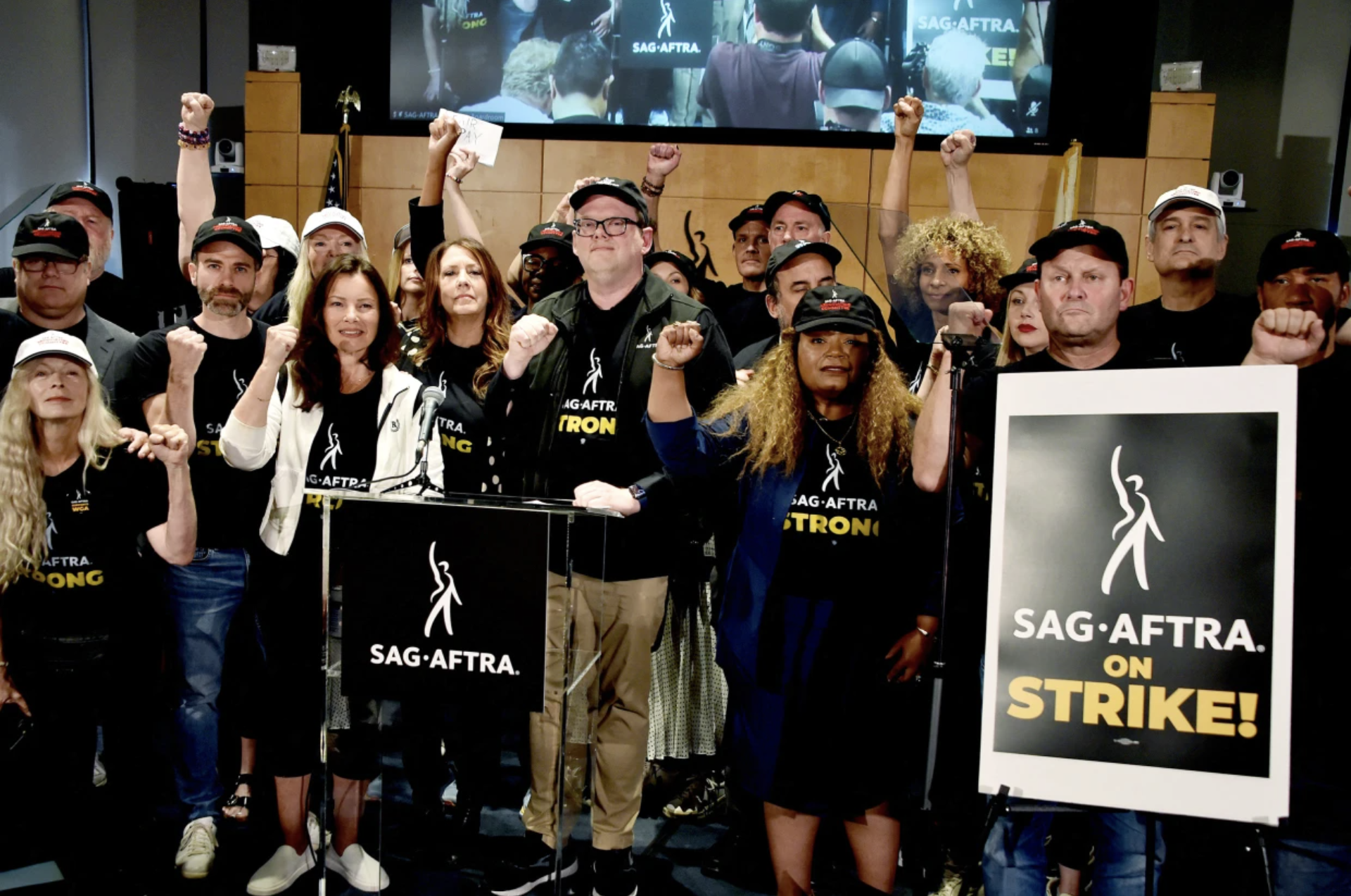 “Artificial intelligence poses an existential threat to creative professions, and all actors and performers deserve contract language that protects them from having their identity and talent exploited without consent and pay.”


Fran Drescher.- President
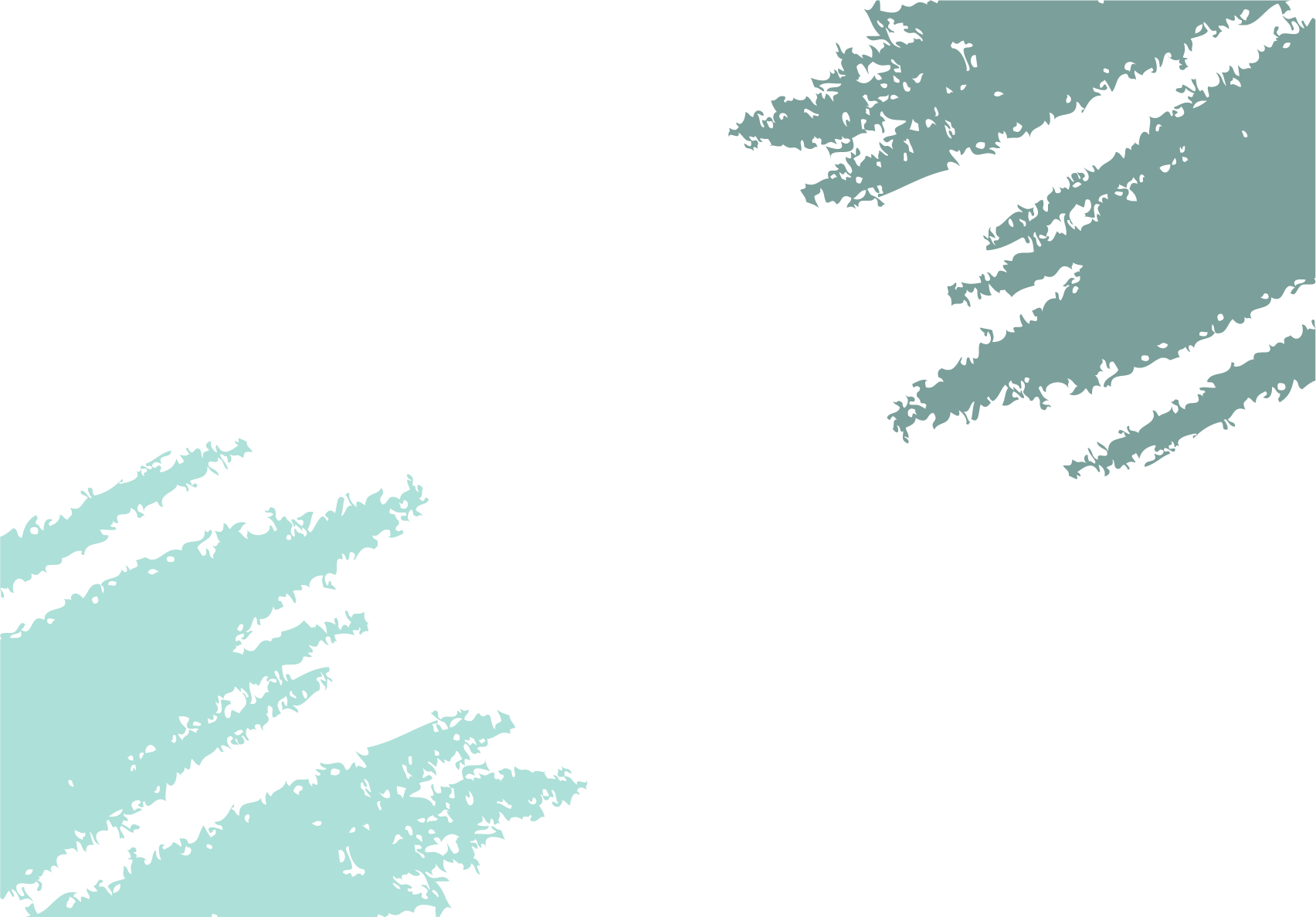 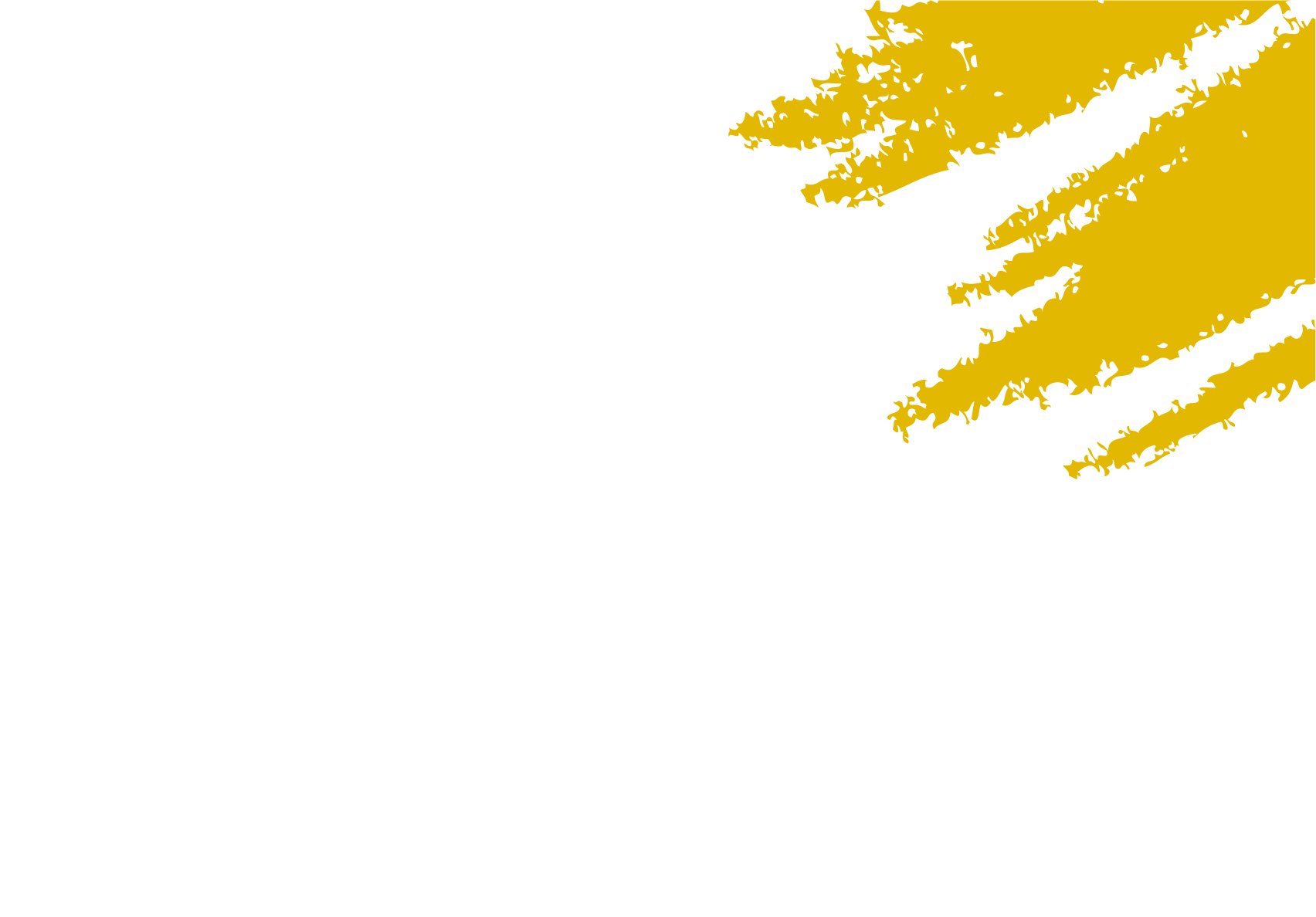 NEWS
MEMBERS
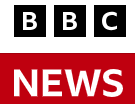 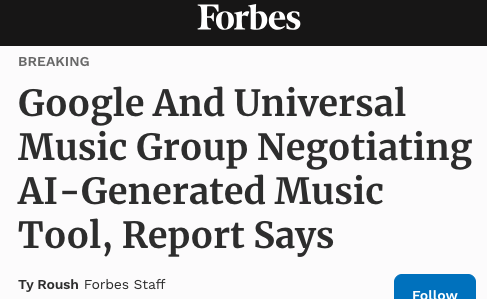 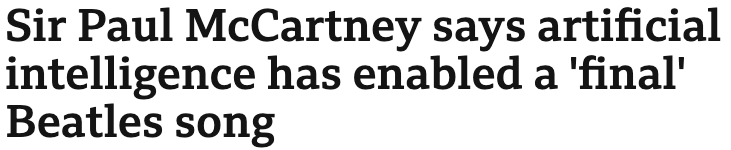 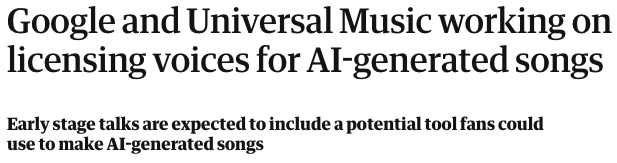 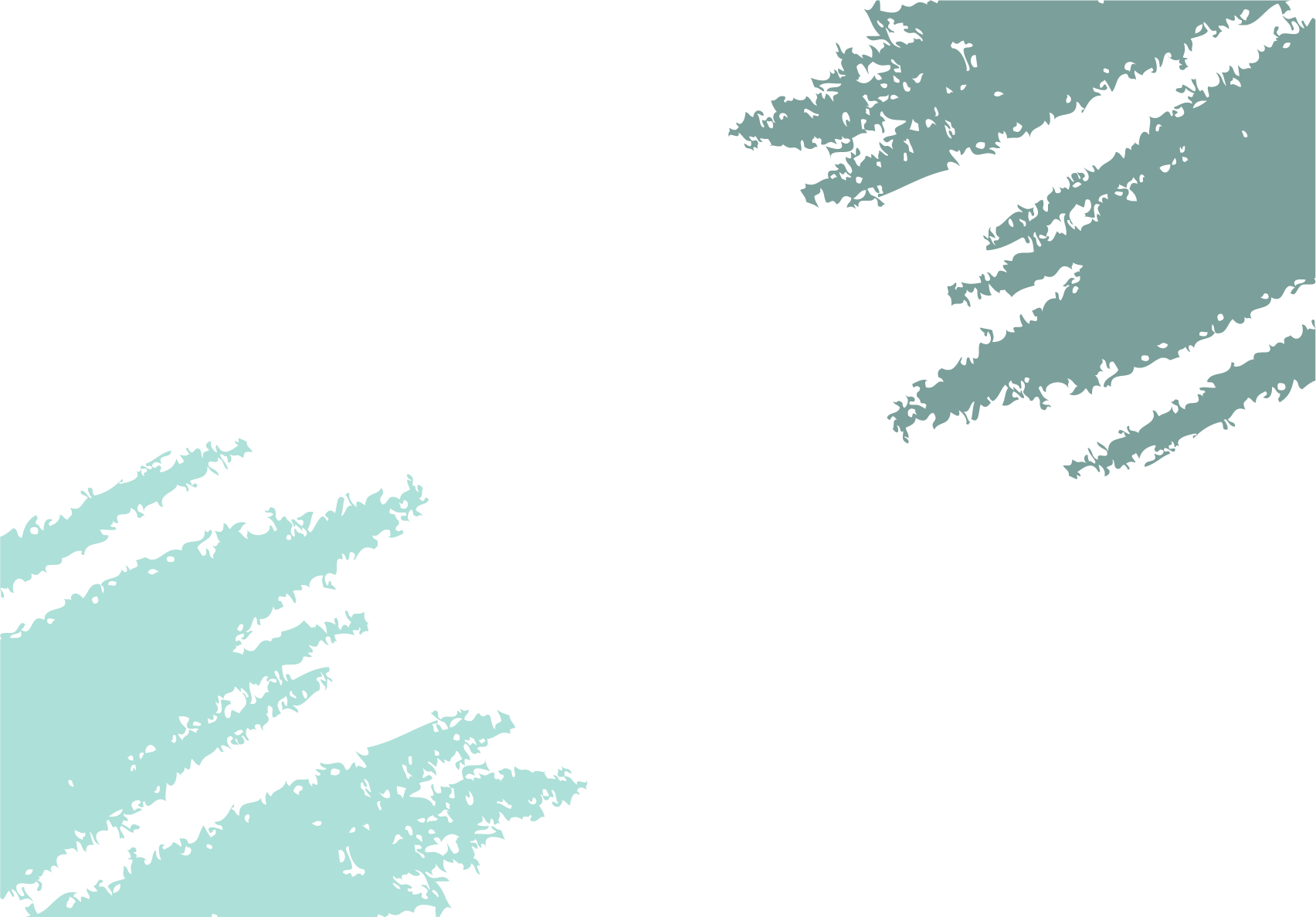 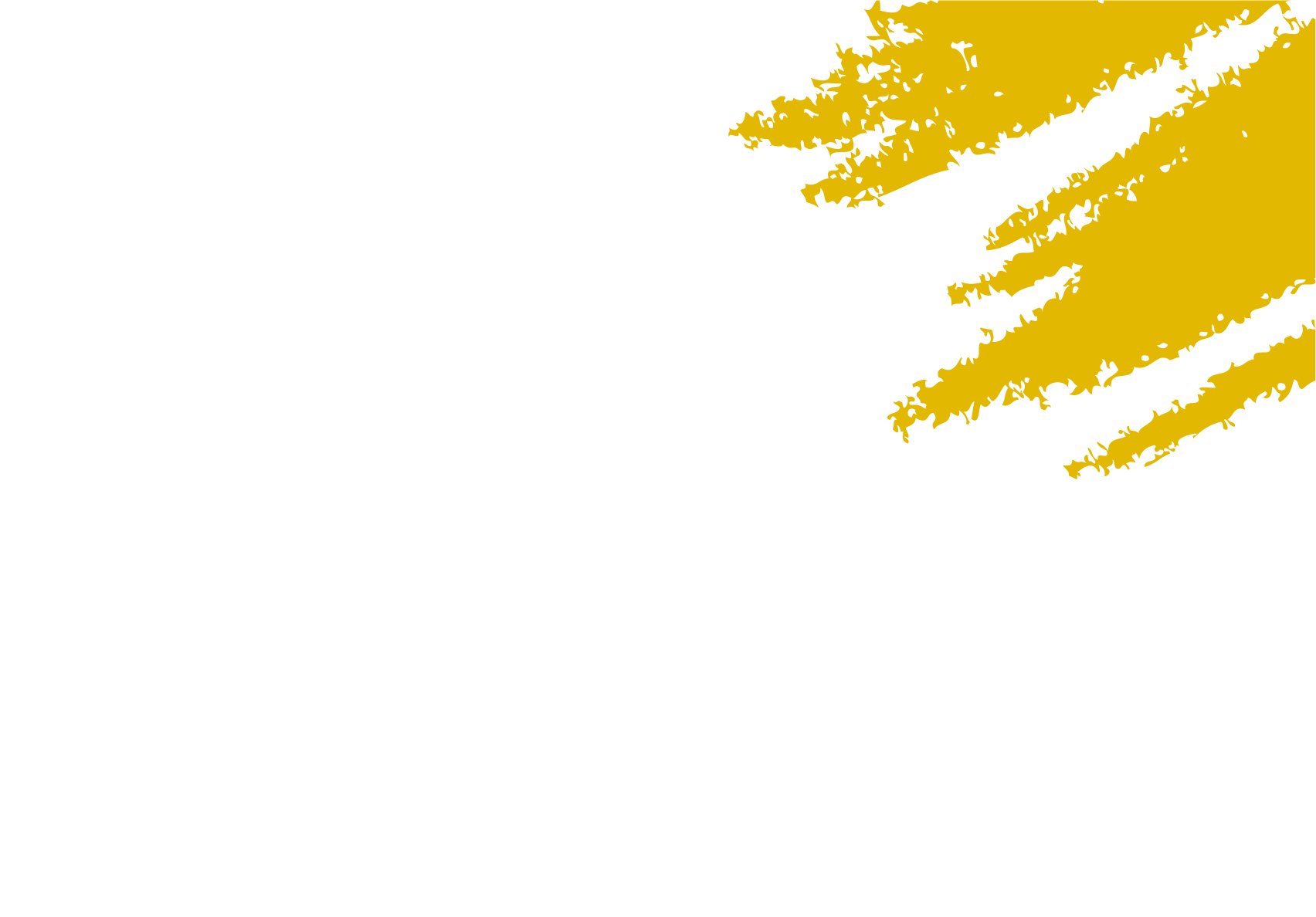 PRECEDENT CASE STUDIES
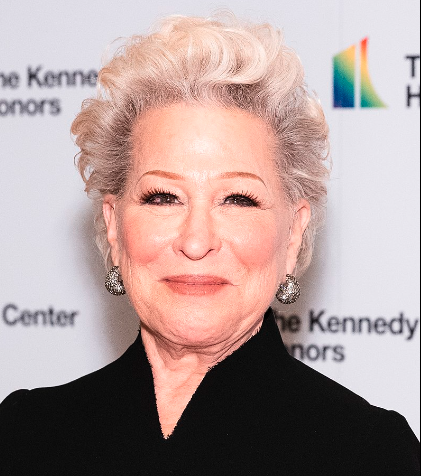 Bette Midler vs. Ford
Protectibility of the voice of an artist from commercial exploitation without her consent
Copyright Licensed, but not Publicity Rights
Impersonating Midler’s voice is the equivalent of “taking her identity”.
Photo by Shawn Miller/Library of Congress.
Creative Commons under a CC0 license
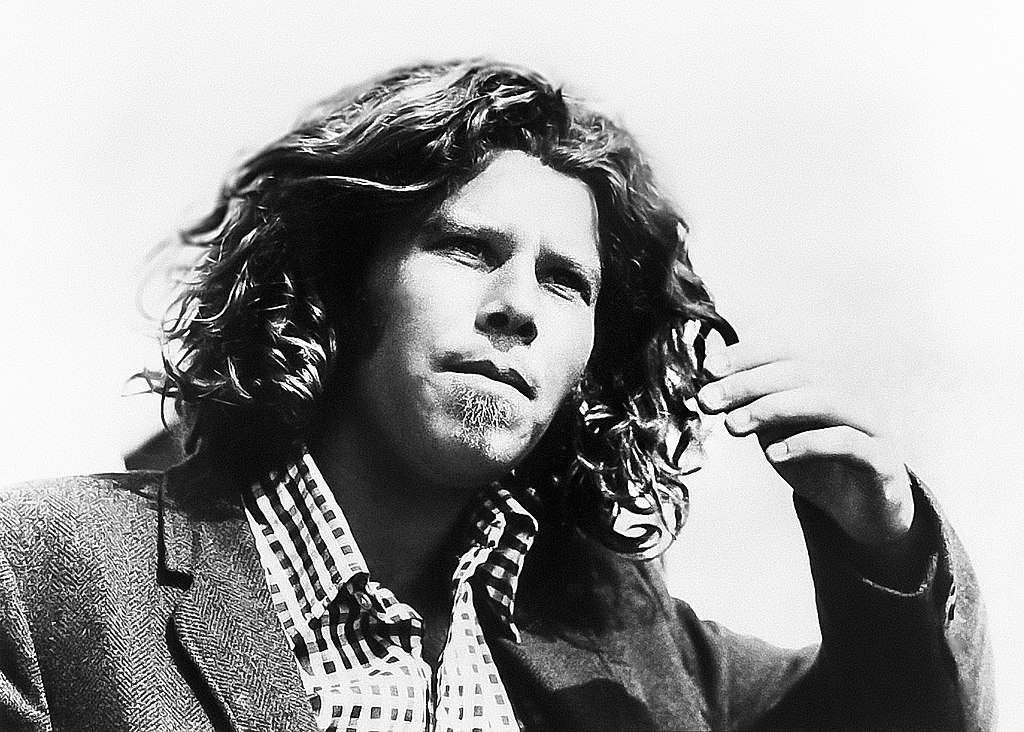 PRECEDENT CASE STUDIES
Tom Waits 
vs 
Frito - Lay
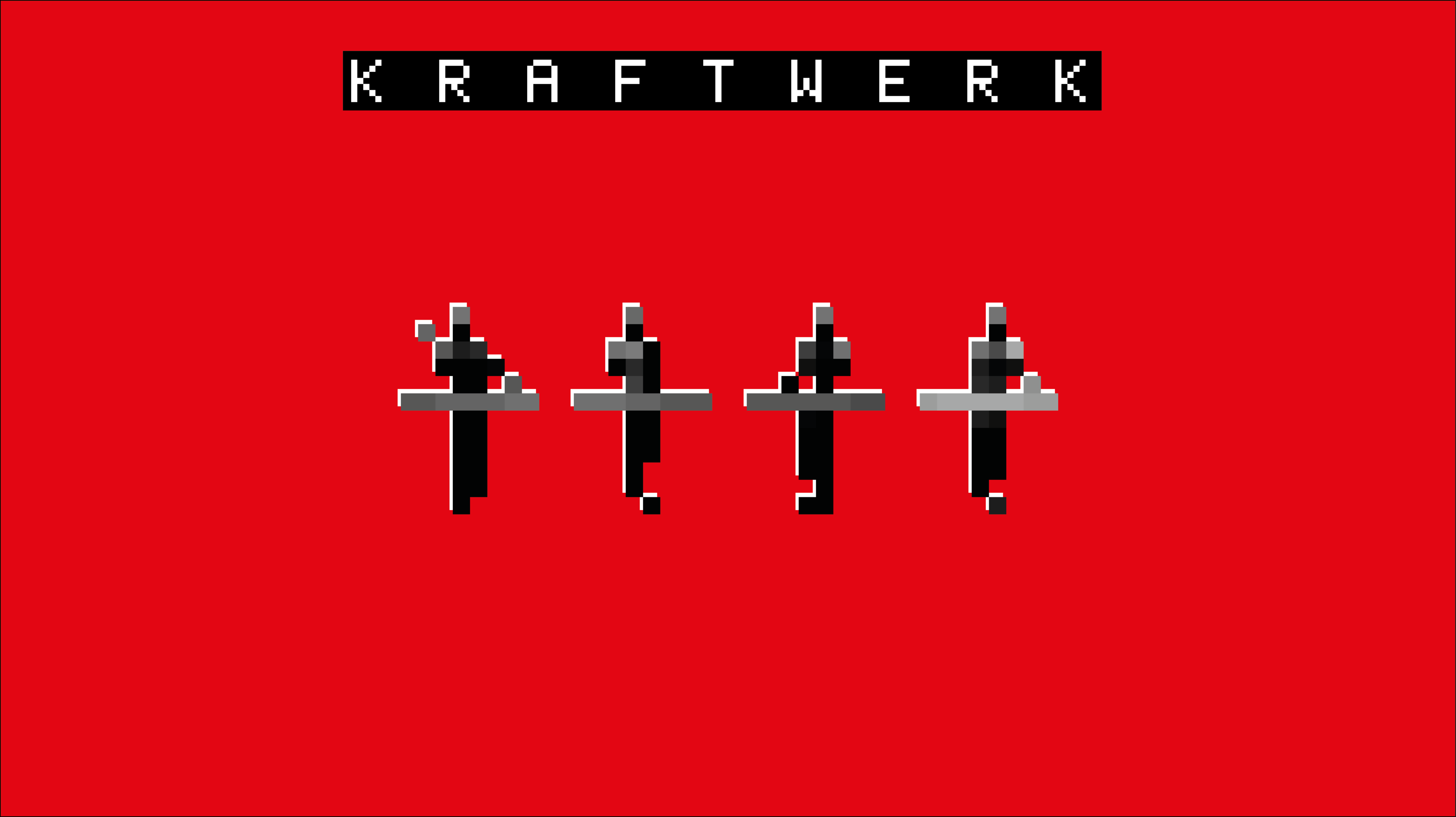 PRECEDENT CASE STUDIES
Kraftwerk vs. Moses Pelham
 C-476/17
(...) where a user, in exercising the freedom of the arts, takes a sound sample from a phonogram in order to embody it, in a modified form unrecognisable to the ear in another phonogram, that is not a ‘reproduction’
Creative Commons under a CC - BY-SA 4.0 license
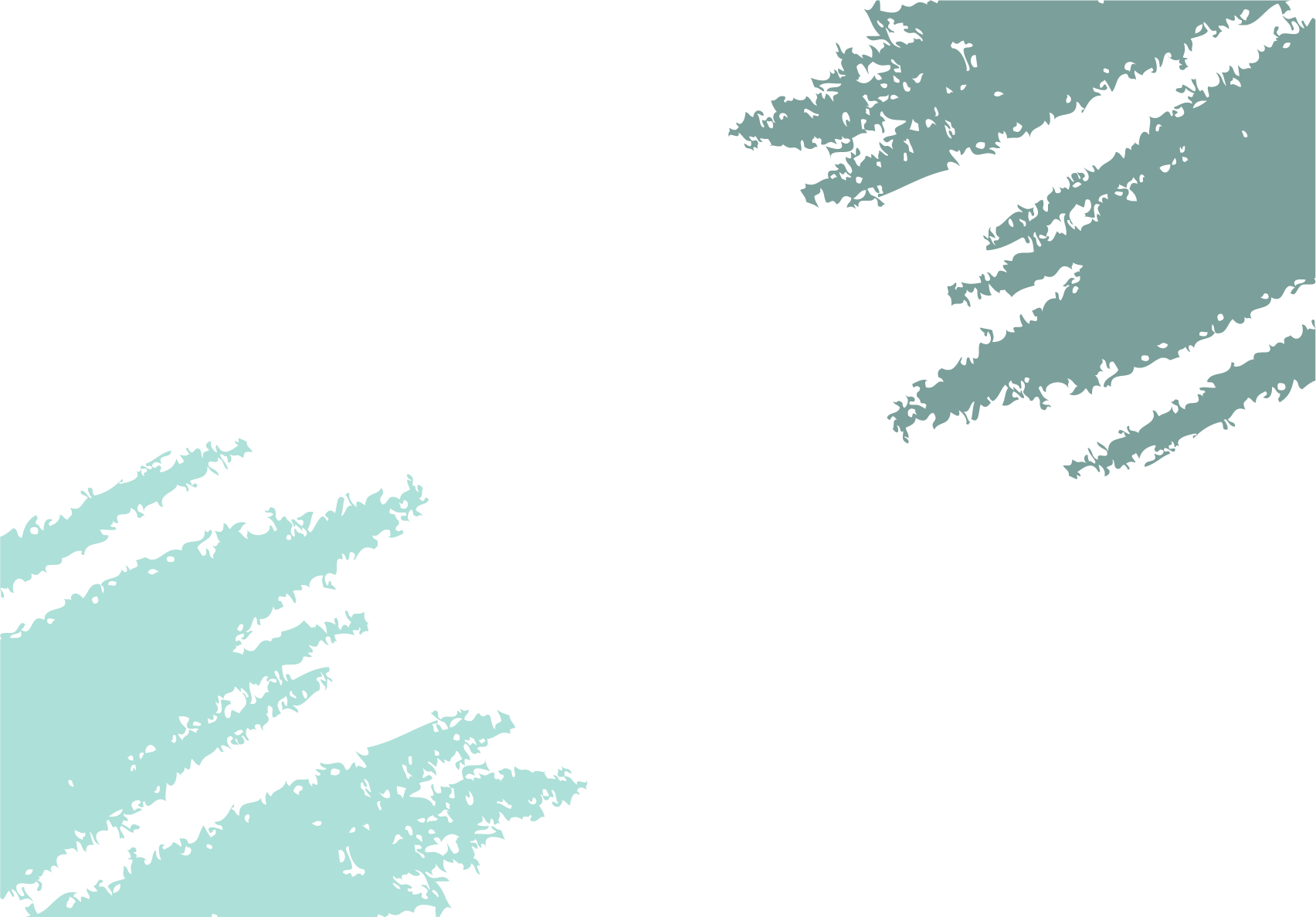 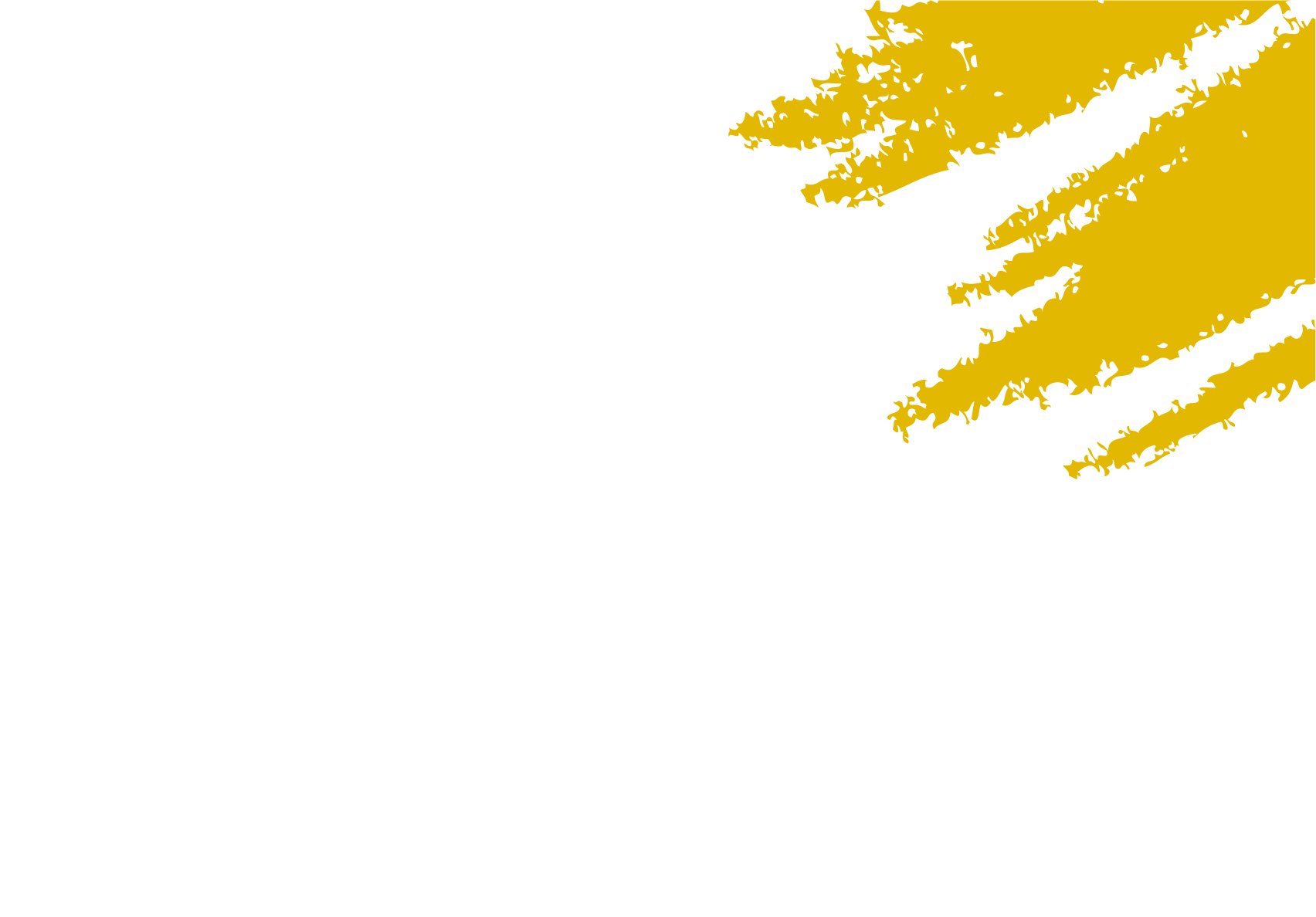 RIGHTS AT A GLANCE
Training AI with fixed performances
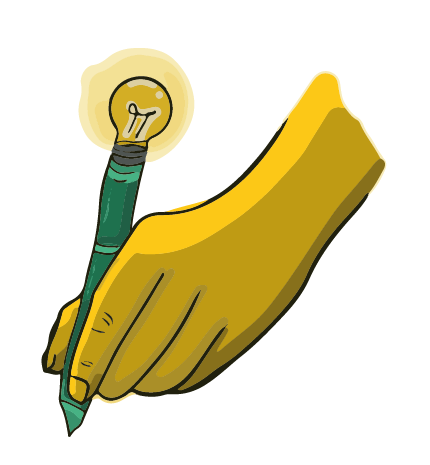 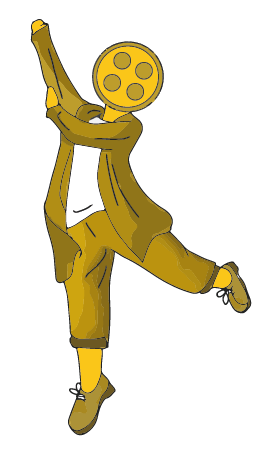 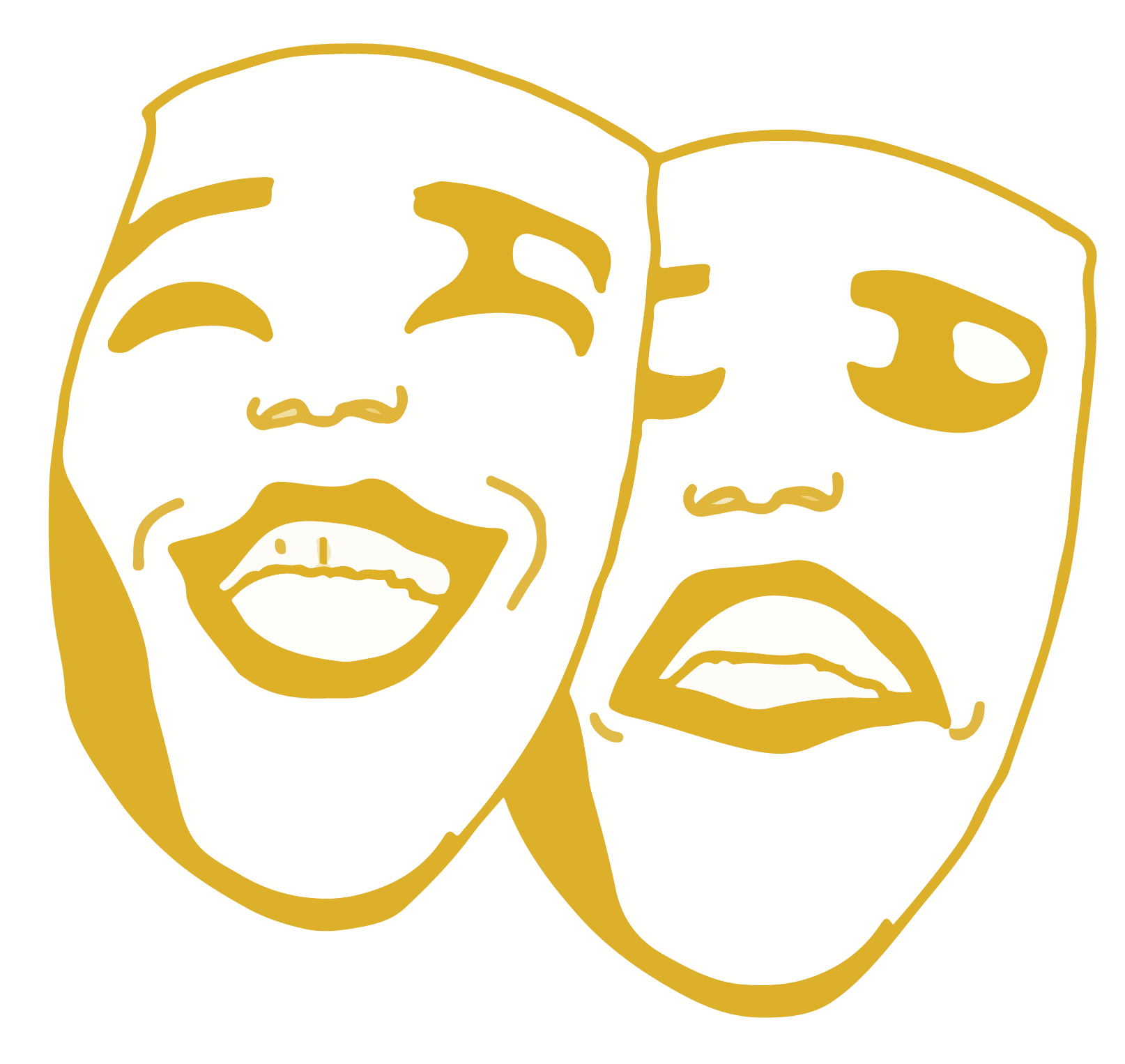 NOT USE OF NEIGHBOURING RIGHTS
USE OF NEIGHBOURING RIGHTS
RIGHT OF PUBLICITY
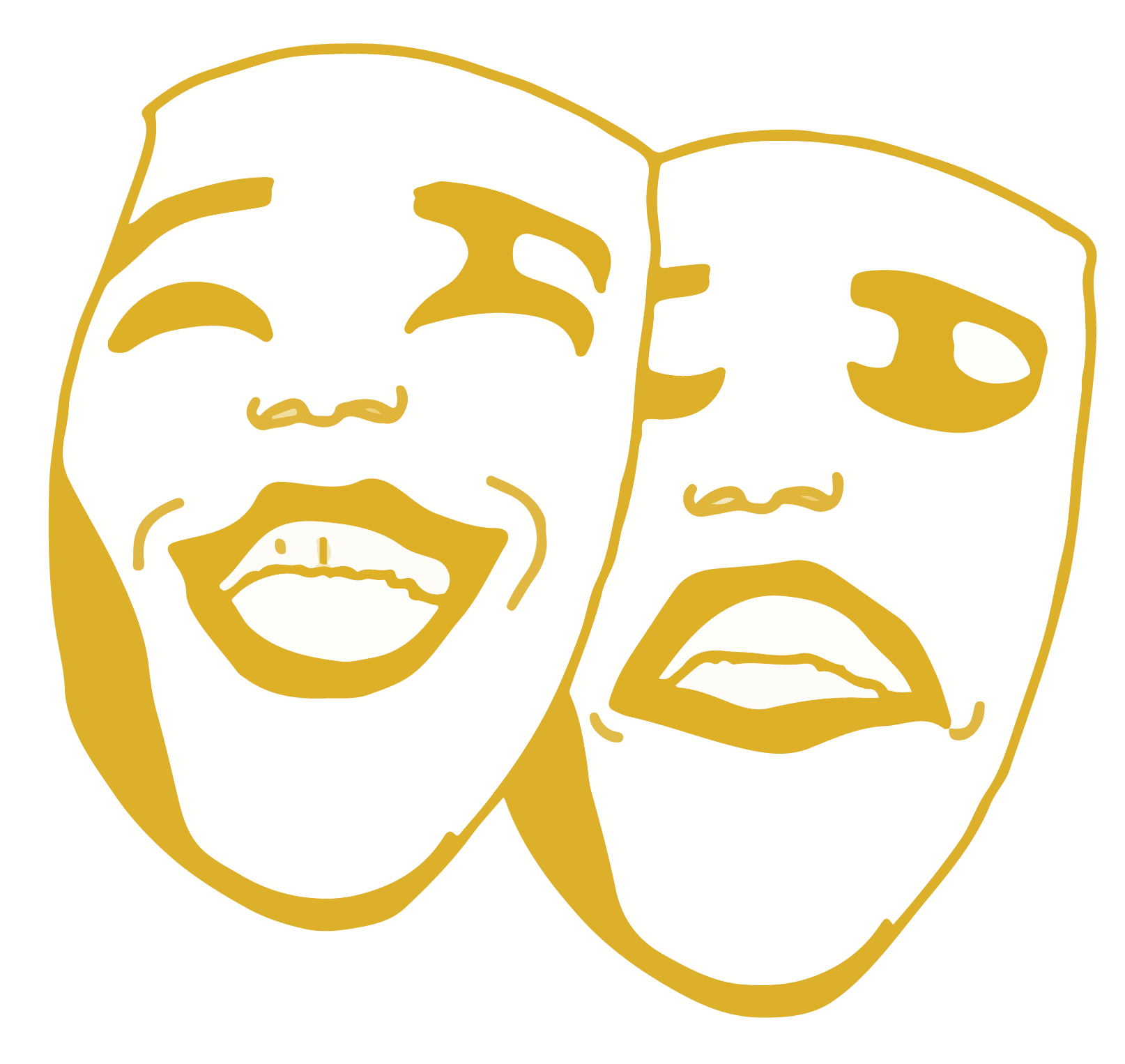 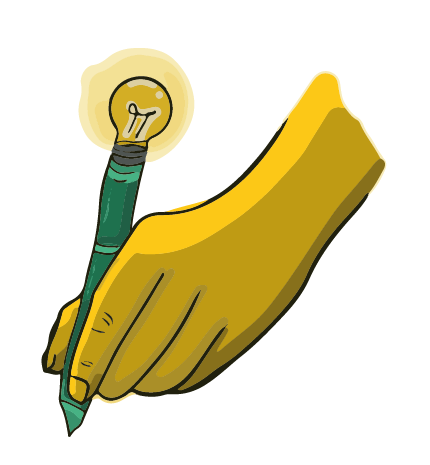 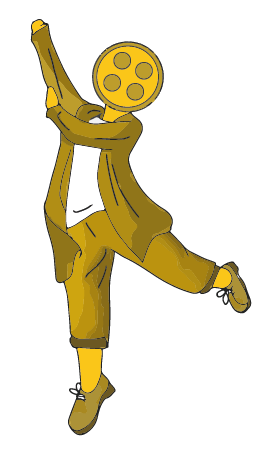 NEIGHBOURING RIGHTS
Right of Publicty ✅
USE OF NEIGHBOURING RIGHTS
-Exploitation of the image and voice with commercial purposes (Replicating a performer´s likeness, voice or other distinctive traits).
-Not subject to exceptions or “fair use”.
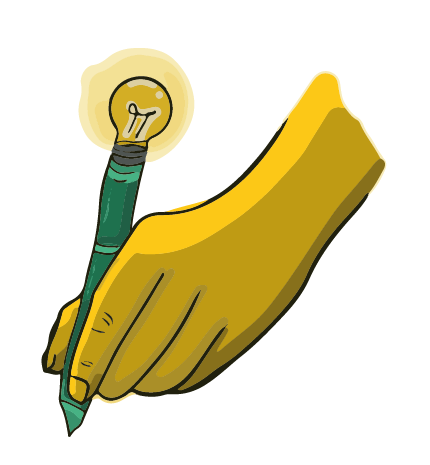 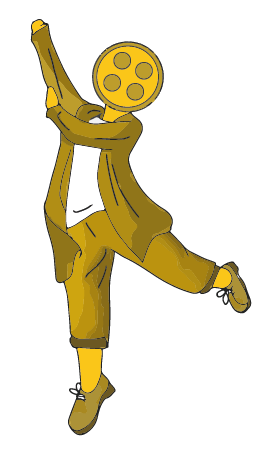 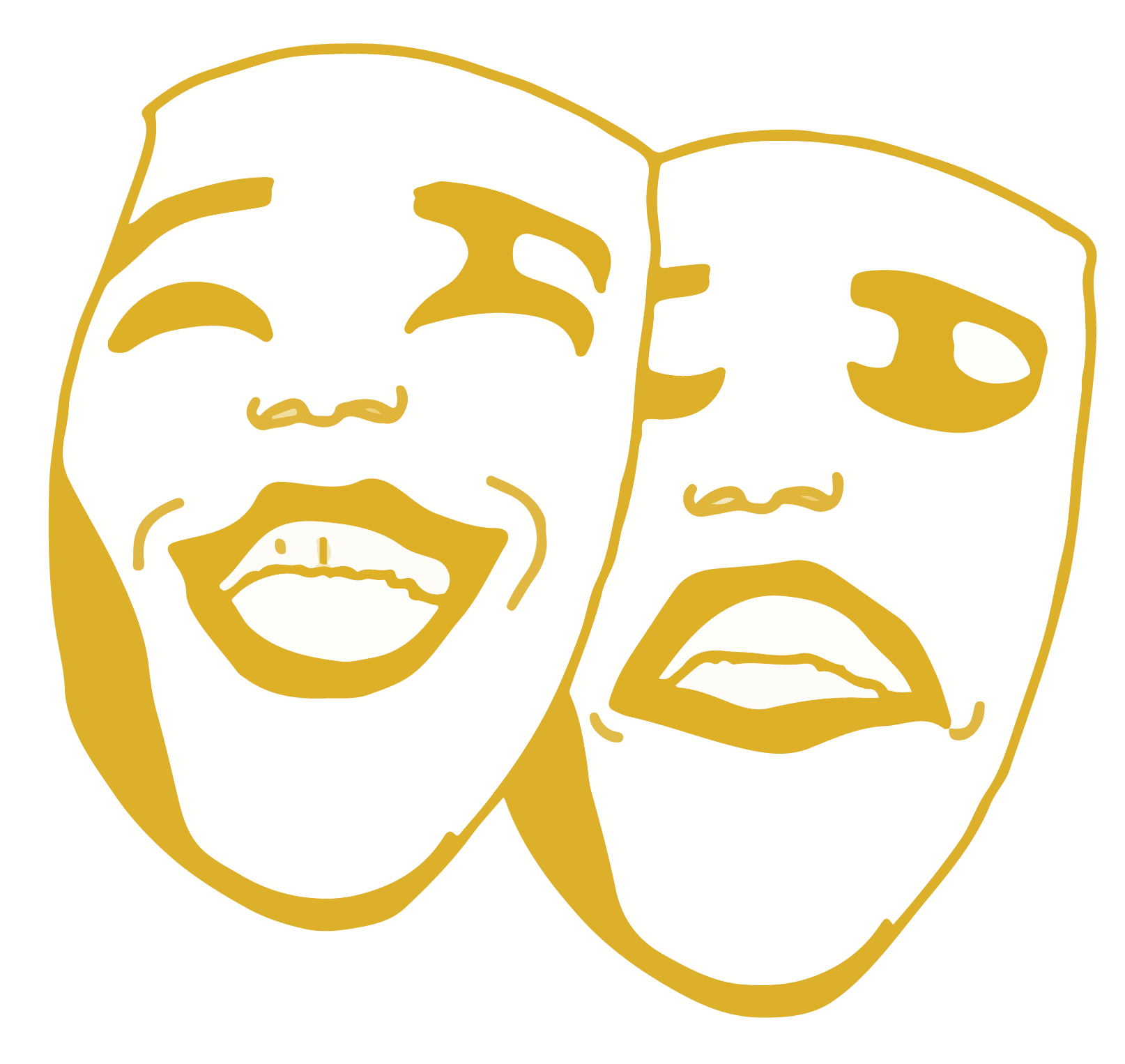 USE OF NEIGHBOURING RIGHTS
Right of Publicity
NEIGHBOURING RIGHTS ❌
-The generated performance it´s not a derivative performance
-Machines doesn´t understand human performances to create derivative works.
-An artist´s style is NOT “copyrightable”
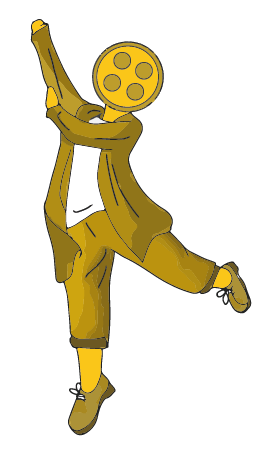 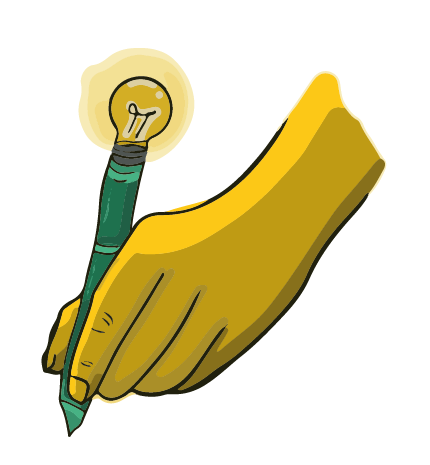 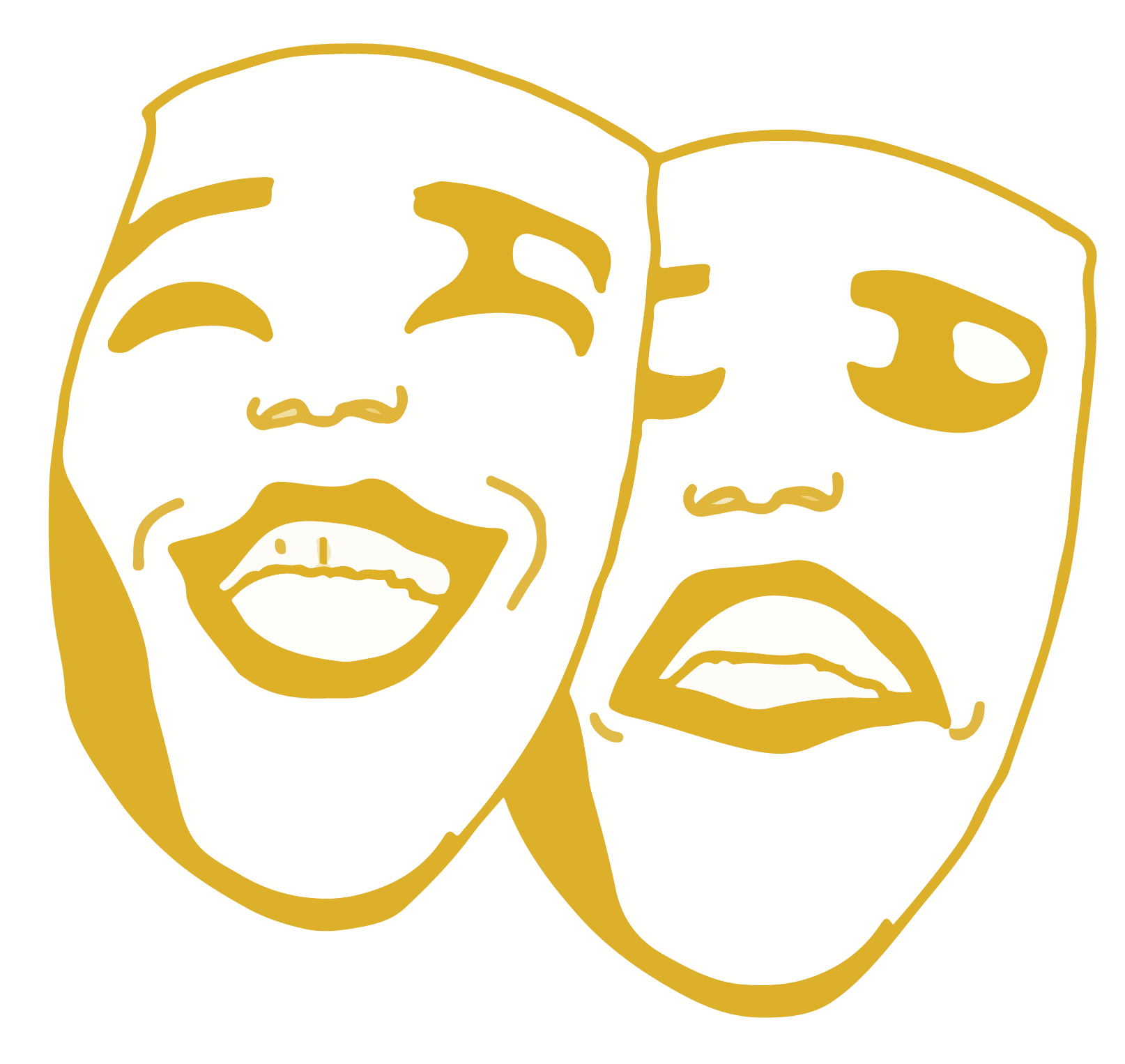 Not use of neighbouring rights
Right of Publicity
NEIGHBOURING RIGHTS ✅
- Generative AI is trained with fixed performances
-Moral Rights and Right of Reproduction, Communication to the Public and the Rights of Translation and Adaptation.
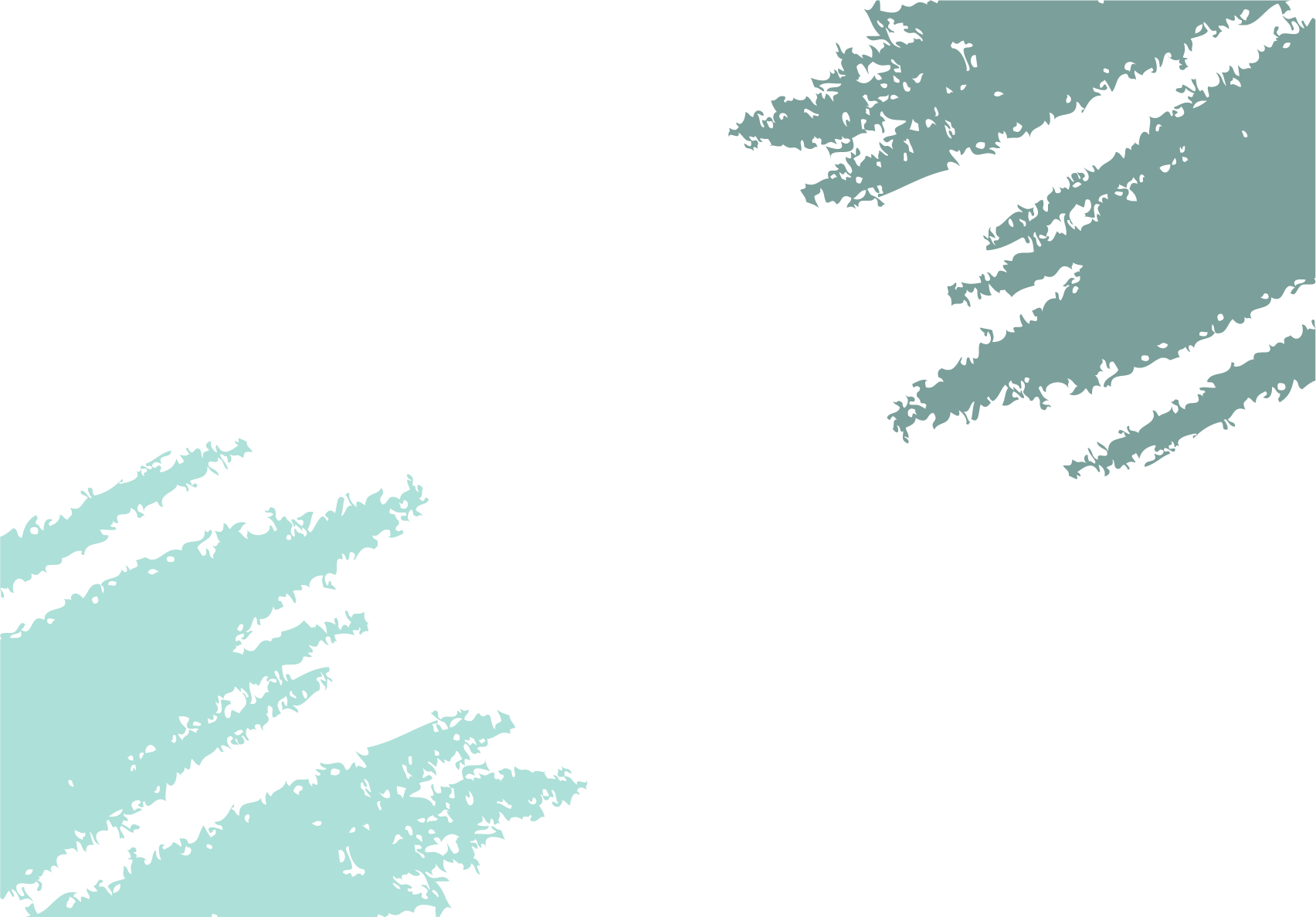 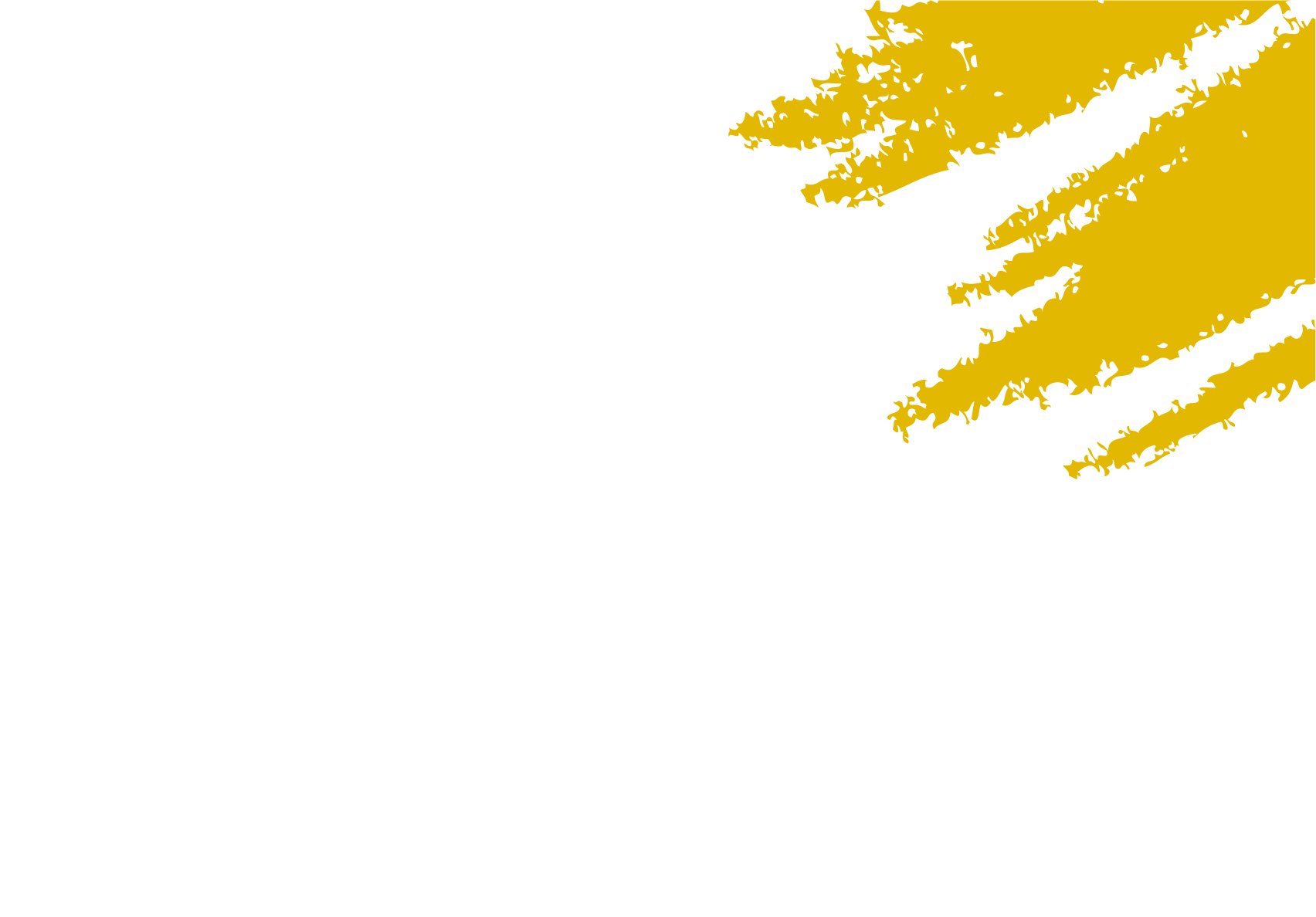 MAIN CHALLENGES & Questions
MAIN CHALLNGES
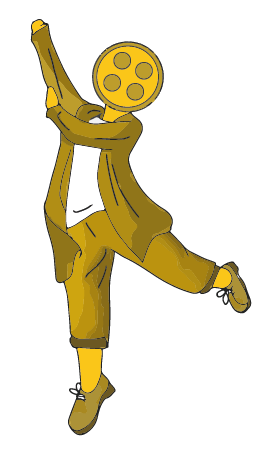 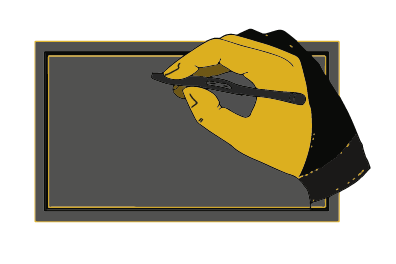 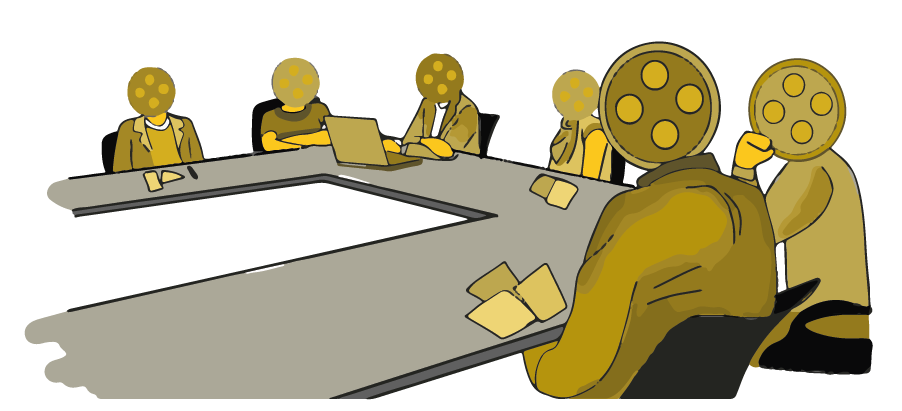 Use of fixed performances to train a generative AI is an act of reproduction?
Exceptions and limitations
(T&DM, pastiche) ?

Fair Use?
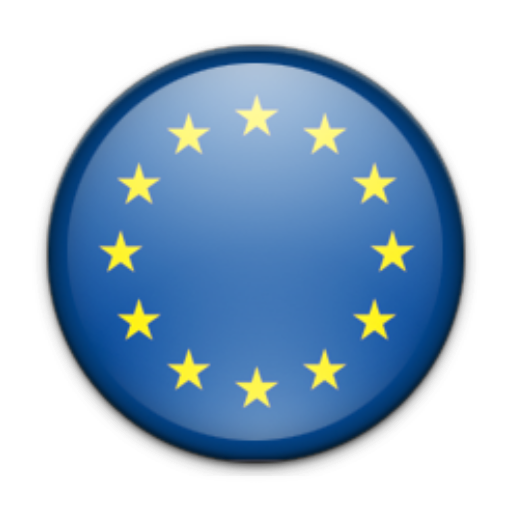 Collective Management:
Licensing & Compensation Rights?
Equitable Remuneration?
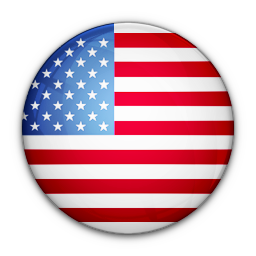 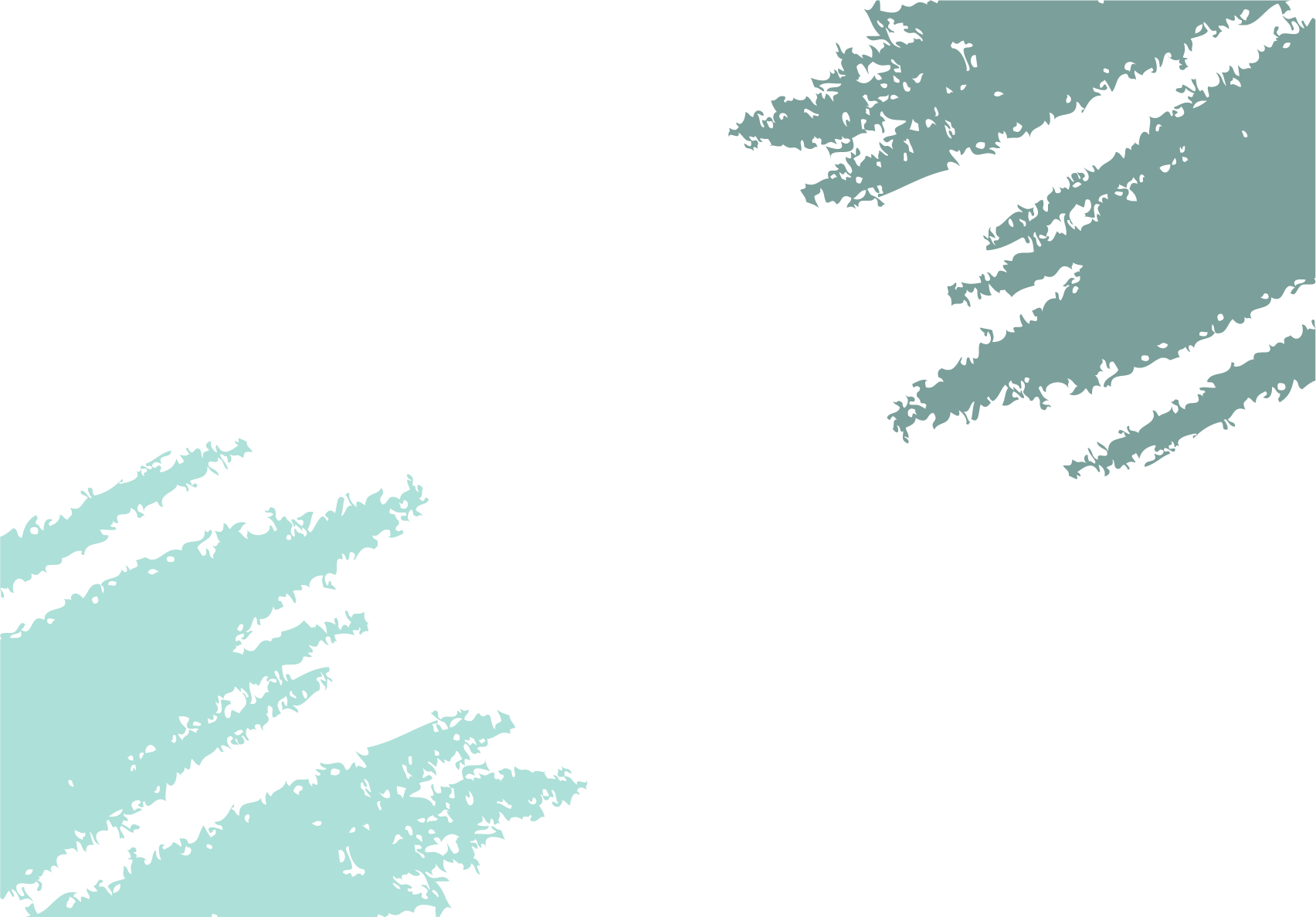 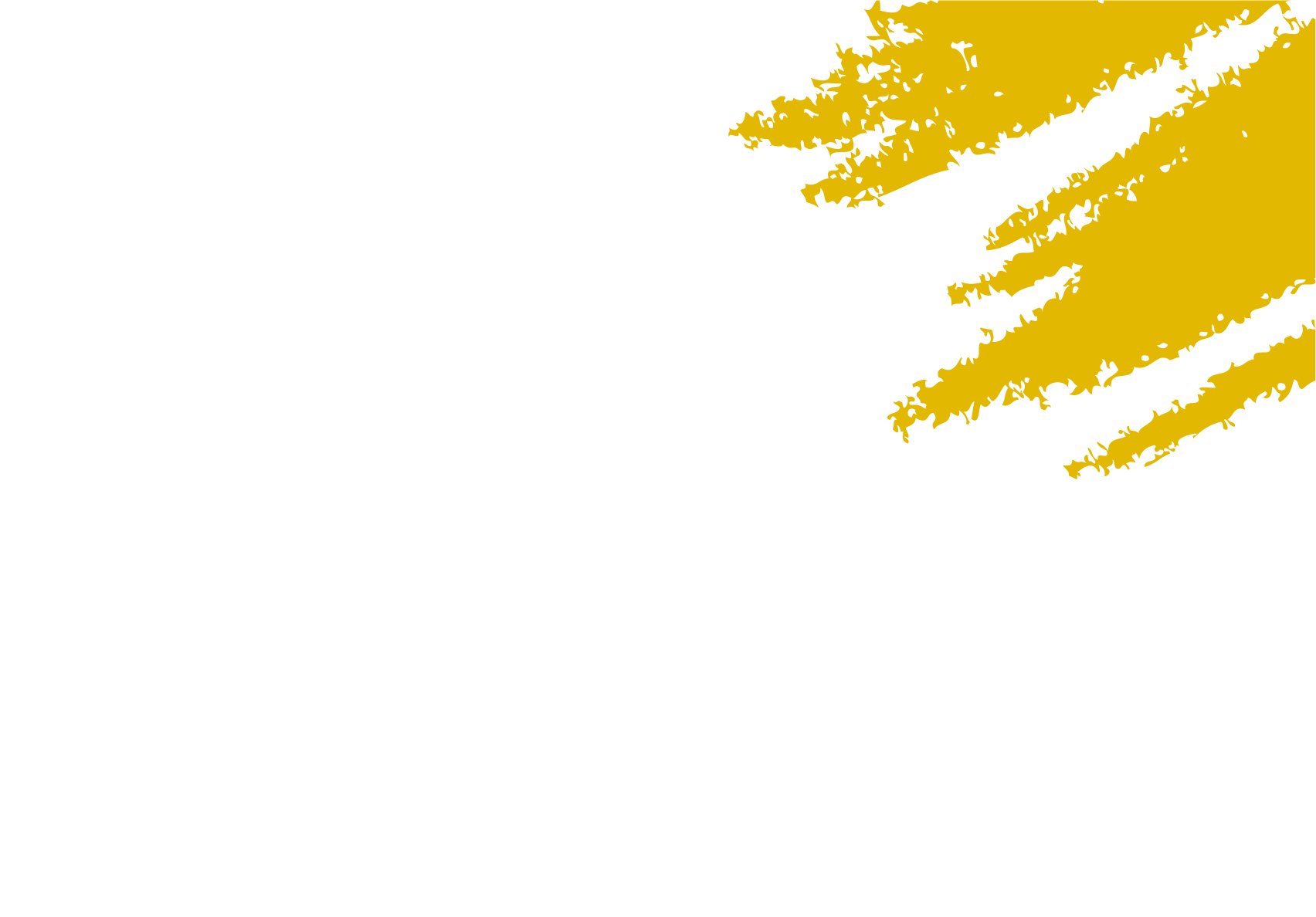 CHARTING THE PATH AHEAD
TEAM
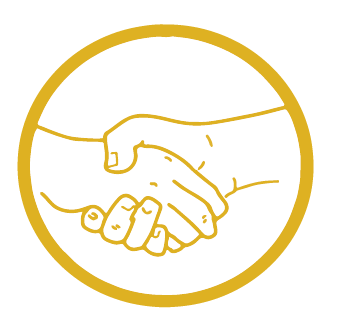 Redefining Rights (IP and Publicity)
Consent and Control
Key role of the IP to protect performers:Clarification of existing exceptions and limitations
OPT – IN 
OPT – OUT policies
Transparency
“Simulation Rights” in contracts
CONCLUSIONS
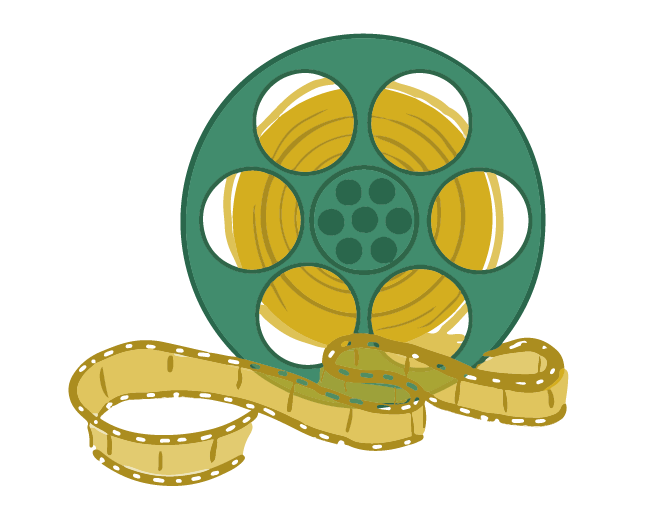 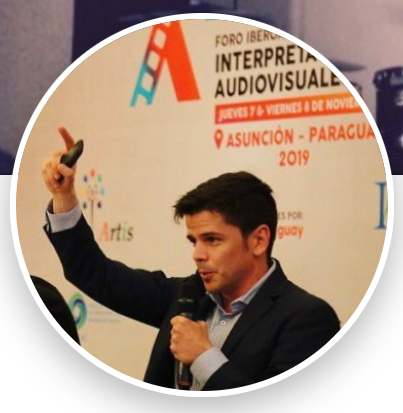 direcciongeneral@uniarte-ec.org
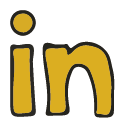 Quico Duret Gutiérrez
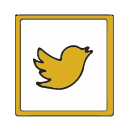 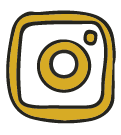 @uniarteecuador
@uniarteecuador